Моя малая родина – посёлок Теплое
Надежина Оксана Александровна
учитель начальных классов МКОУ «СОШ № 2 п. Тёплое им. кавалера ордена Красной звезды К. Н. Емельянова»
Тепло-Огаревского   района    
Тульской области
«Для России наш город – частица.  
А для нас он – родительский дом.
 И мы рады, что можем гордиться 
Малой Родиной, где мы живем».
Россия
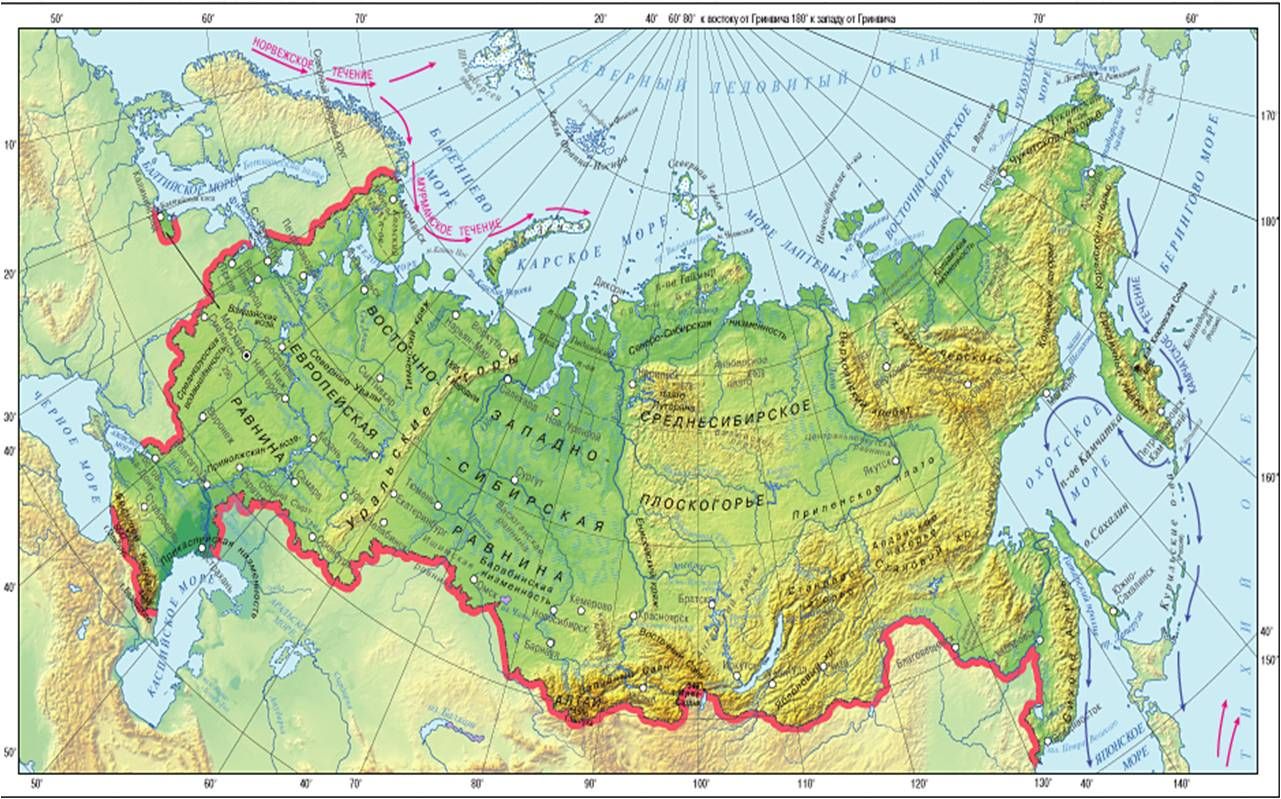 Россия – огромная страна. Привольно раскинулась она от снегов и льдов Крайнего Севера до Черного и Азовского морей на юге. Есть в России высокие горы, полноводные реки, глубокие озера, густые леса и бескрайние степи. Есть и маленькие речушки, светлые берёзовые рощи, солнечные полянки, болота и поля.
У каждого из нас есть своя малая Родина – тот уголок, где вы родились, где живут ваши родители и друзья, где находится ваш родной дом.
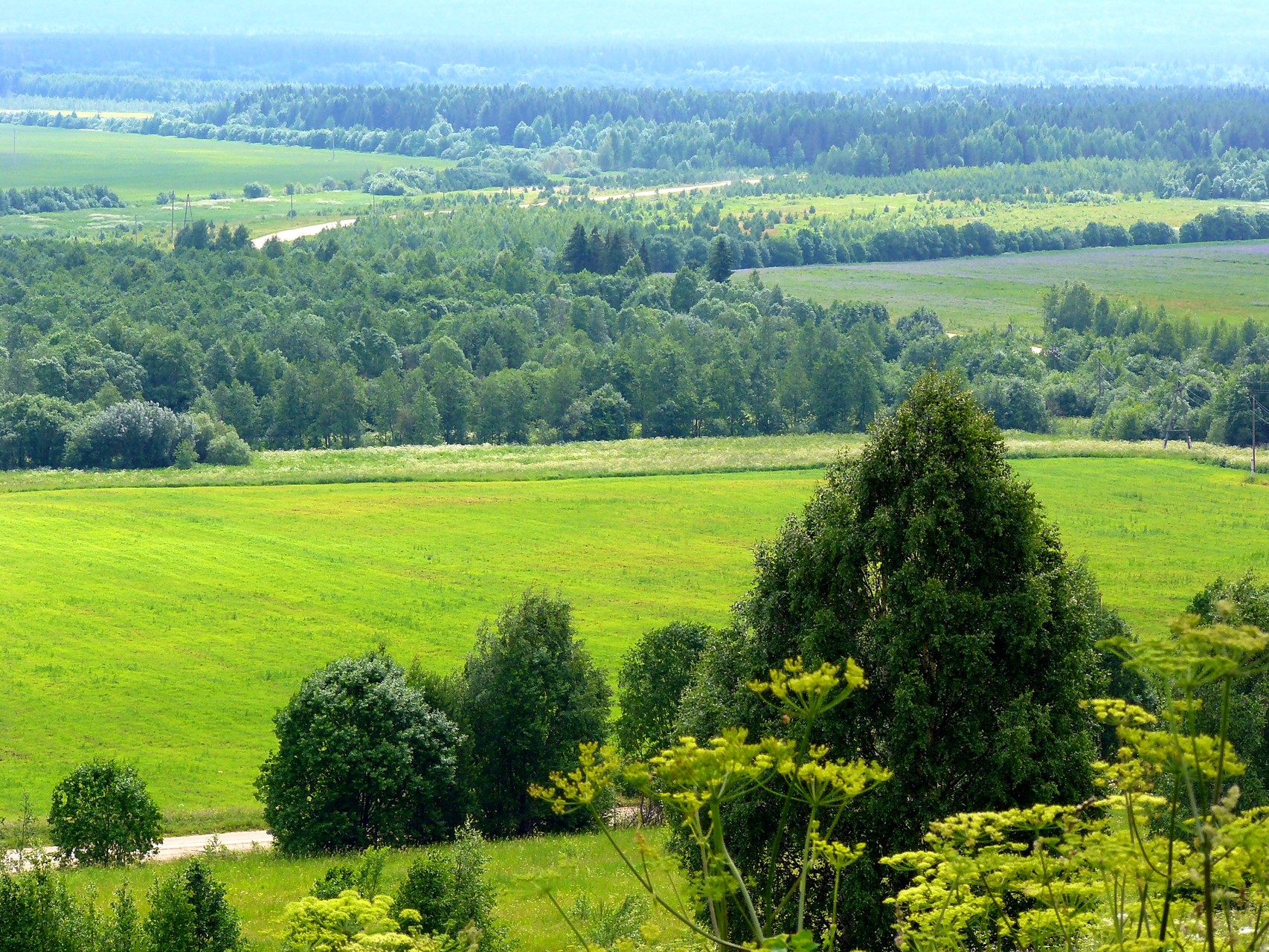 Правила работы в группе
Внимательно прочитайте задания.
Выполняя задания, четко следуйте инструкции.
Распределите работу в группе.
Работайте дружно.
Уважайте мнение товарищей.
Выберите выступающих
Пословицы о Родине
На чужой стороне Родина милей вдвойне.
Нет земли краше, чем страна наша.
Всякому мила своя сторона.
Человек без Родины – что соловей без песни.
Чужбина – калина, родина – малина.
Наша малая родина – посёлок Тёплое
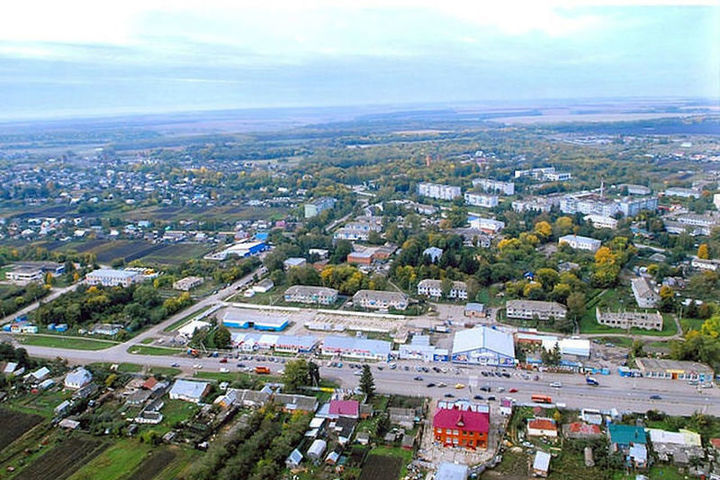 Посёлок ТЕПЛОЕ
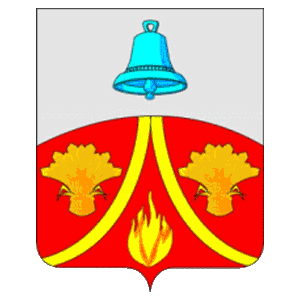 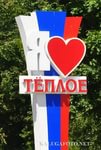 На свете есть такое место,
Где ты родился и живешь.
Клочок земли – с ним связан тесно – 
Своею родиной зовешь.
Люблю я свой родной поселок, 
И тех людей, кто здесь живет,
И как бы ни был путь мой долог,
Тропа меня домой ведёт.
Люблю его за воздух чистый,
И за бескрайние поля…
Бежит поток речушки быстрой – 
Он за собой манит меня.
Я с детства знаю все тропинки,
Знаком в поселке каждый дом.
Вам расскажу, как по картинке
Где мост, где сад, где водоем.
В лесочке нашем есть криница,
А в ней холодная вода.
Хотите в летний зной напиться?
Тропинка приведет сюда…
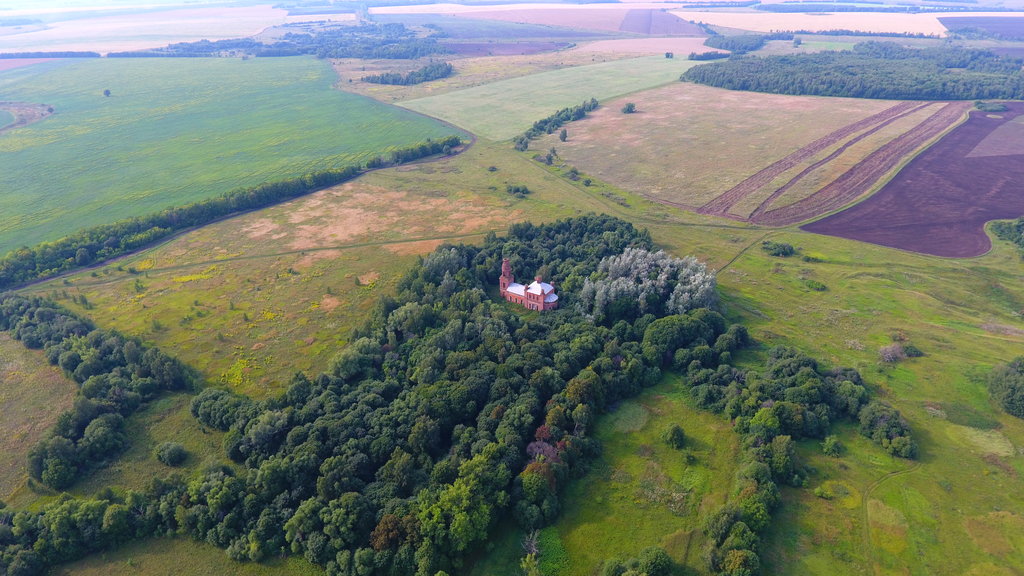 Село Теплое начало упоминаться в летописях с 1797 года. Его расположение уникально. Наши предки обычно селились по берегам рек, а это село стоит на возвышенности.
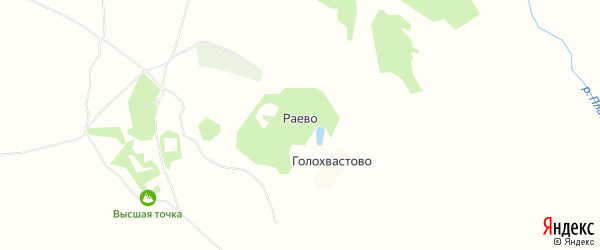 Когда-то, князь Галицын и помещик Смидович переселили сюда своих крепостных крестьян. Поэтому уже в 1850 году в Теплом было две слободы: Голицынская и Смидовкая
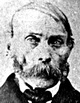 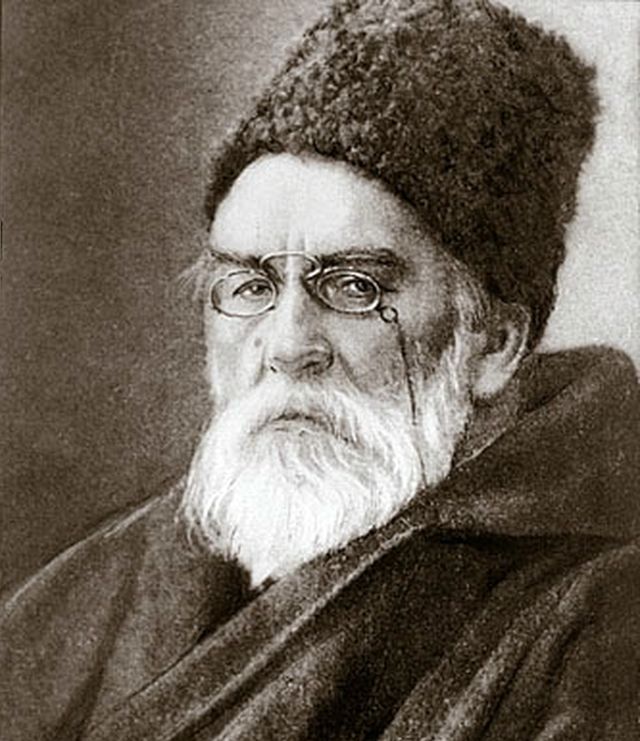 Сегодня Тёплое — современный населенный пункт. Имеются две средние общеобразовательные, музыкальная школы, Центр культуры и досуга, развита торговая инфраструктура. В Центре культуры и досуга 12 лет работает детский народный театр, при музыкальной школе — хореографический ансамбль, создан краеведческий музей.
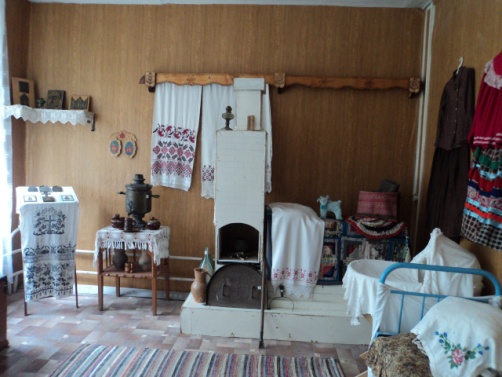 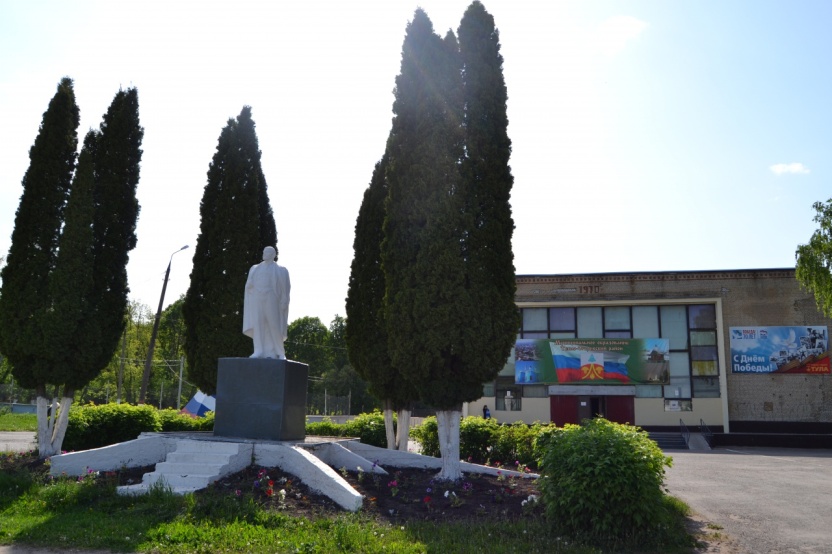 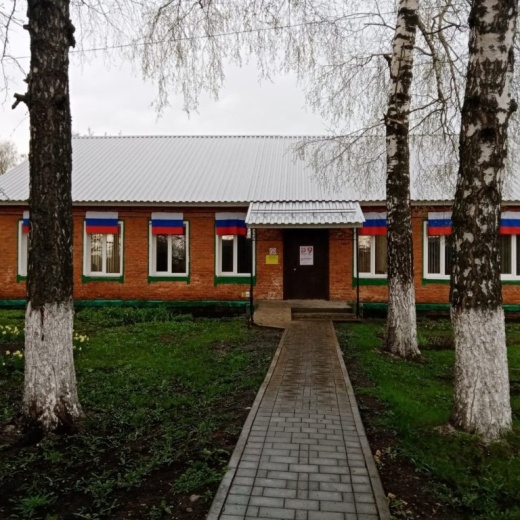 Церковь Иверской иконы Божией  Матери (1874 год)
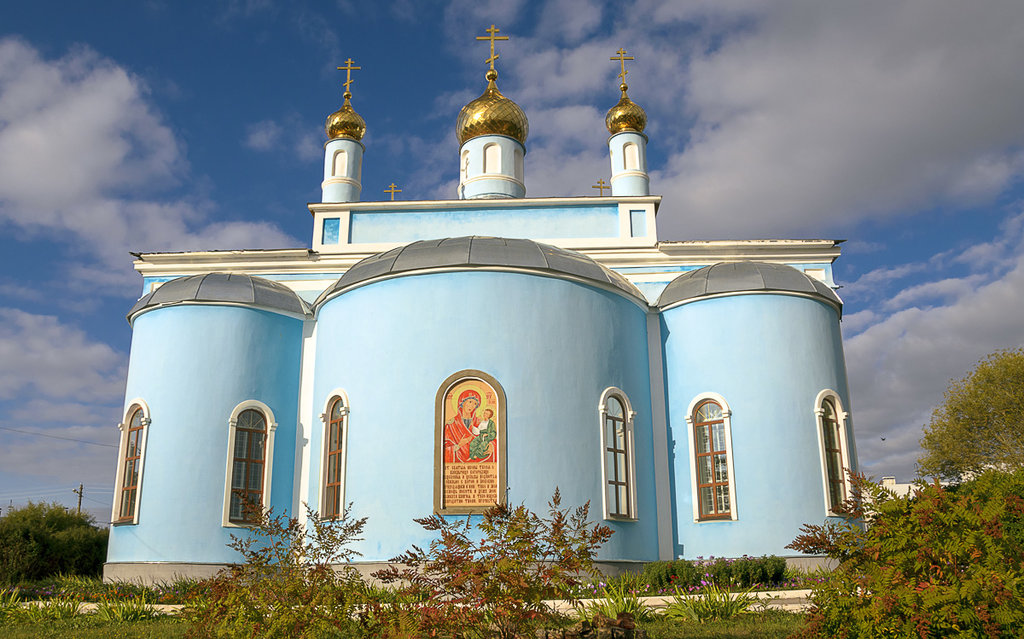 Церковь Успения Пресвятой Богородицы
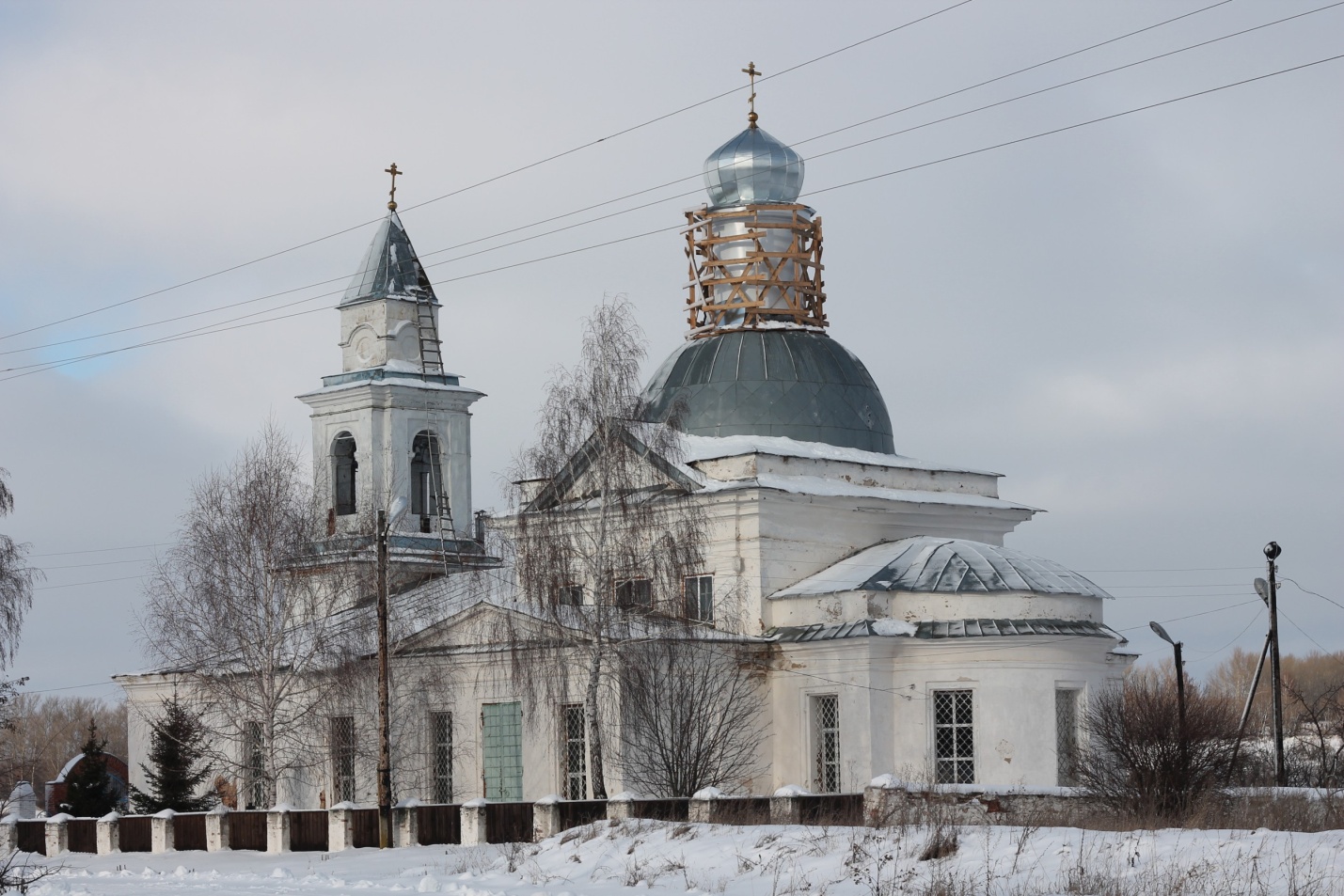 . Урочище «Каменный».
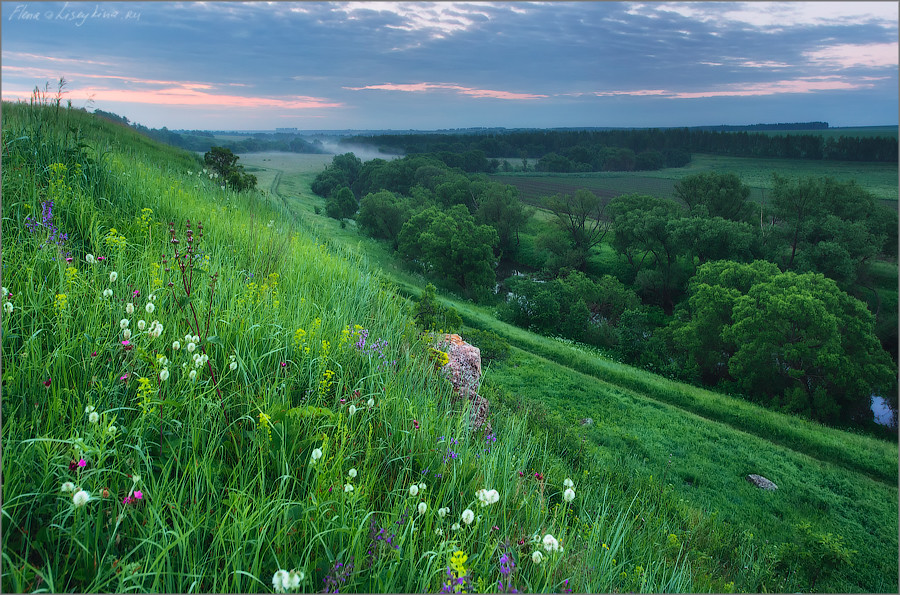 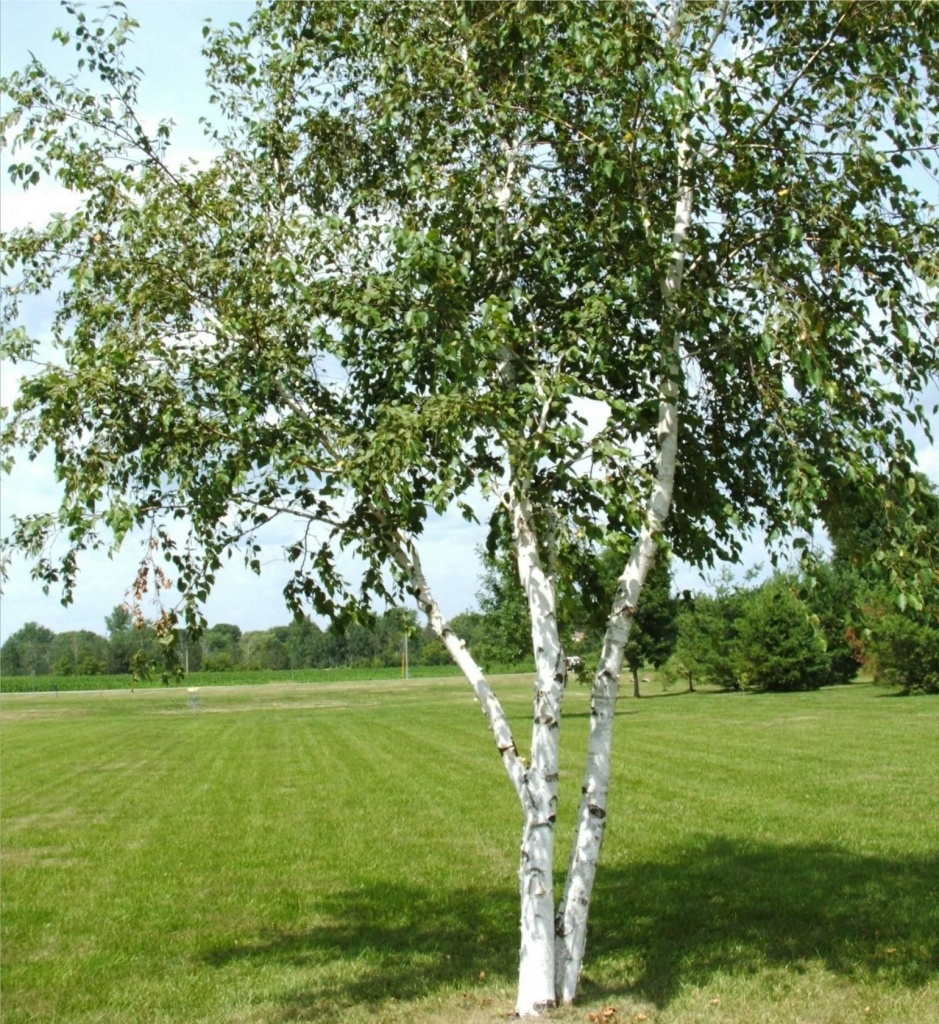 Белоствольная берёза – 
Символ Родины моей. 
Нету деревца другого 
Сердцу русскому милей. 
Изумрудная весною,
 А зимою – в серебре, 
Машет веткой золотою 
Всем детишкам в сентябре.
 Каждый листик, как сердечко,
 Полюбуйся, погляди. 
У родимого крылечка
 Ты берёзку посади.
Спасибо за внимание